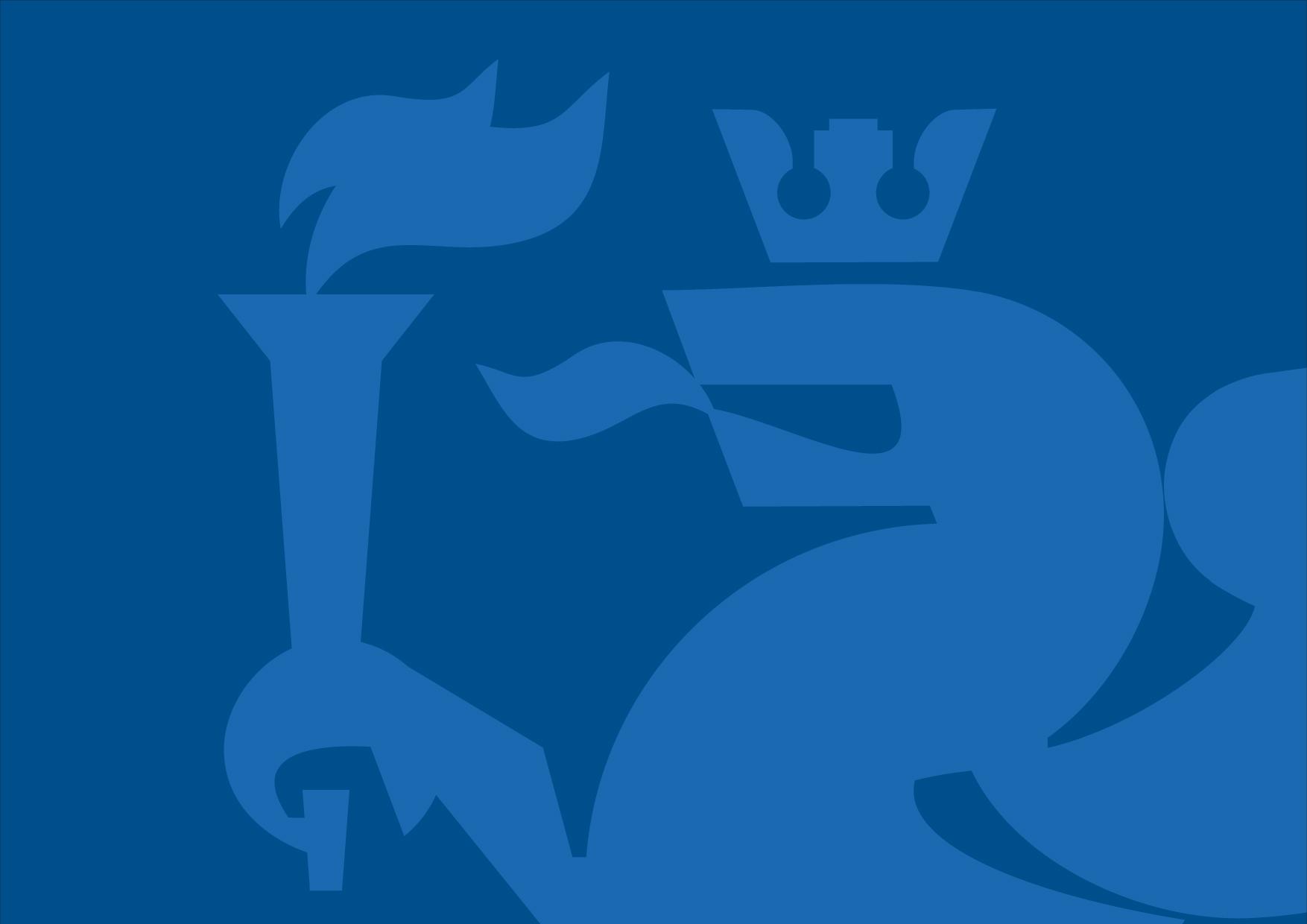 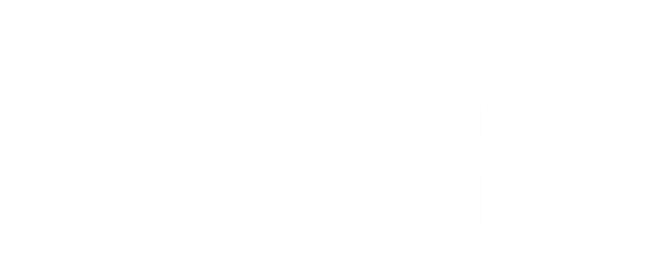 Современные тенденции в лексике русского языка (англицизмы в современной речи -словообразовательный аспект)
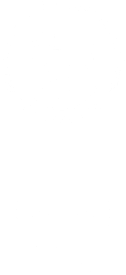 Англицизмы в современной речи (словообразовательный аспект)
1) окказиональное использование готовых производных единиц английского языка; 

2) окказиональное использование заимствованных служебных словообразовательных морфем для создания производных слов на русской почве с использованием исконно русских производящих основ;

3) использование заимствованных морфологических элементов для создания производных слов на русской почве – с помощью исконно русских словообразовательных аффиксов.
[Speaker Notes: Итак, перейдем к первому пункту – оформление.
Основной просьбой со стороны подразделений было увеличить пространство презентации. Нам тоже показалось логичным и правильным, за счет уменьшения ширины корешка увеличить пространство для контента.

След. слайд]
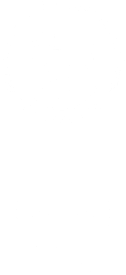 Англицизмы в современной речи (словообразовательный аспект)
1) Окказиональное использование производных единиц английского языка: лексические единицы, образованные в языке источнике способом словосложения
(бодишейминг, мастхэв, трендсеттер, джетлаг: супер-тейковер-пати-лайв-шоу)
[Speaker Notes: Итак, перейдем к первому пункту – оформление.
Основной просьбой со стороны подразделений было увеличить пространство презентации. Нам тоже показалось логичным и правильным, за счет уменьшения ширины корешка увеличить пространство для контента.

След. слайд]
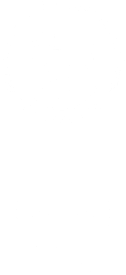 Англицизмы в современной речи (словообразовательный аспект)
2) заимствование готовых производных слов, в которых использованы служебные словообразовательные аффиксы английского языка: out, in, up, down, оver, -ing и другие (апгрейд, апсайкл, чек-ап)
[Speaker Notes: Итак, перейдем к первому пункту – оформление.
Основной просьбой со стороны подразделений было увеличить пространство презентации. Нам тоже показалось логичным и правильным, за счет уменьшения ширины корешка увеличить пространство для контента.

След. слайд]
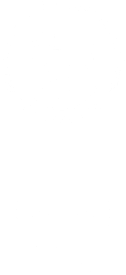 Англицизмы в современной речи (словообразовательный аспект)
3) использование заимствованных морфологических элементов для создания производных слов на русской почве – с помощью исконно русских словообразовательных аффиксов (твитнуть (ретвитнуть), камбэкнуть, харассить, майнить, респектовать,  лайтОвый, кастомный, крафтовый, криповый, рандомный).
[Speaker Notes: Итак, перейдем к первому пункту – оформление.
Основной просьбой со стороны подразделений было увеличить пространство презентации. Нам тоже показалось логичным и правильным, за счет уменьшения ширины корешка увеличить пространство для контента.

След. слайд]
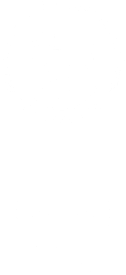 Англицизмы в современной речи (словообразовательный аспект)
Экспрессивное словообразование (Оффтопчик, хорсик, алармистский – алармический)
Словообразовательные цепи и гнезда (бан, банить, забанить; инфлюэнсер, инфлюэнсерша; тикток, тиктокер, тиктокерша; фандрайзинг, фандрайзер, фандрайзинговый; хайп, хайпоовать, хайпануть, фул-хайп; )
Словообразование и языковая игра (кэшбык)
[Speaker Notes: Итак, перейдем к первому пункту – оформление.
Основной просьбой со стороны подразделений было увеличить пространство презентации. Нам тоже показалось логичным и правильным, за счет уменьшения ширины корешка увеличить пространство для контента.

След. слайд]
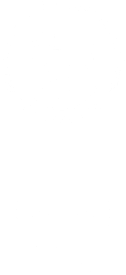 Англицизмы в современной речи (словообразовательный аспект)
Система русского аффиксального словообразования, в силу чрезвычайно разветвленного характера, разнообразия служебных аффиксов, сложного взаимодействия морфологического и семантического способов, имеет уникальный характер. Неологизмы, создаваемые морфологическим способом, активно используют неосвоенные англицизмы (разной степени освоенности) в качестве производящих основ. 

При заимствовании и освоении иноязычной лексики используются все возможности русской словообразовательной системы: словосложение, использование морфологических средств словообразования. На основе заимствования могут формироваться словообразовательные цепи и даже целые словообразовательные гнезда.
[Speaker Notes: Итак, перейдем к первому пункту – оформление.
Основной просьбой со стороны подразделений было увеличить пространство презентации. Нам тоже показалось логичным и правильным, за счет ум
еньшения ширины корешка увеличить пространство для контента.

След. слайд]
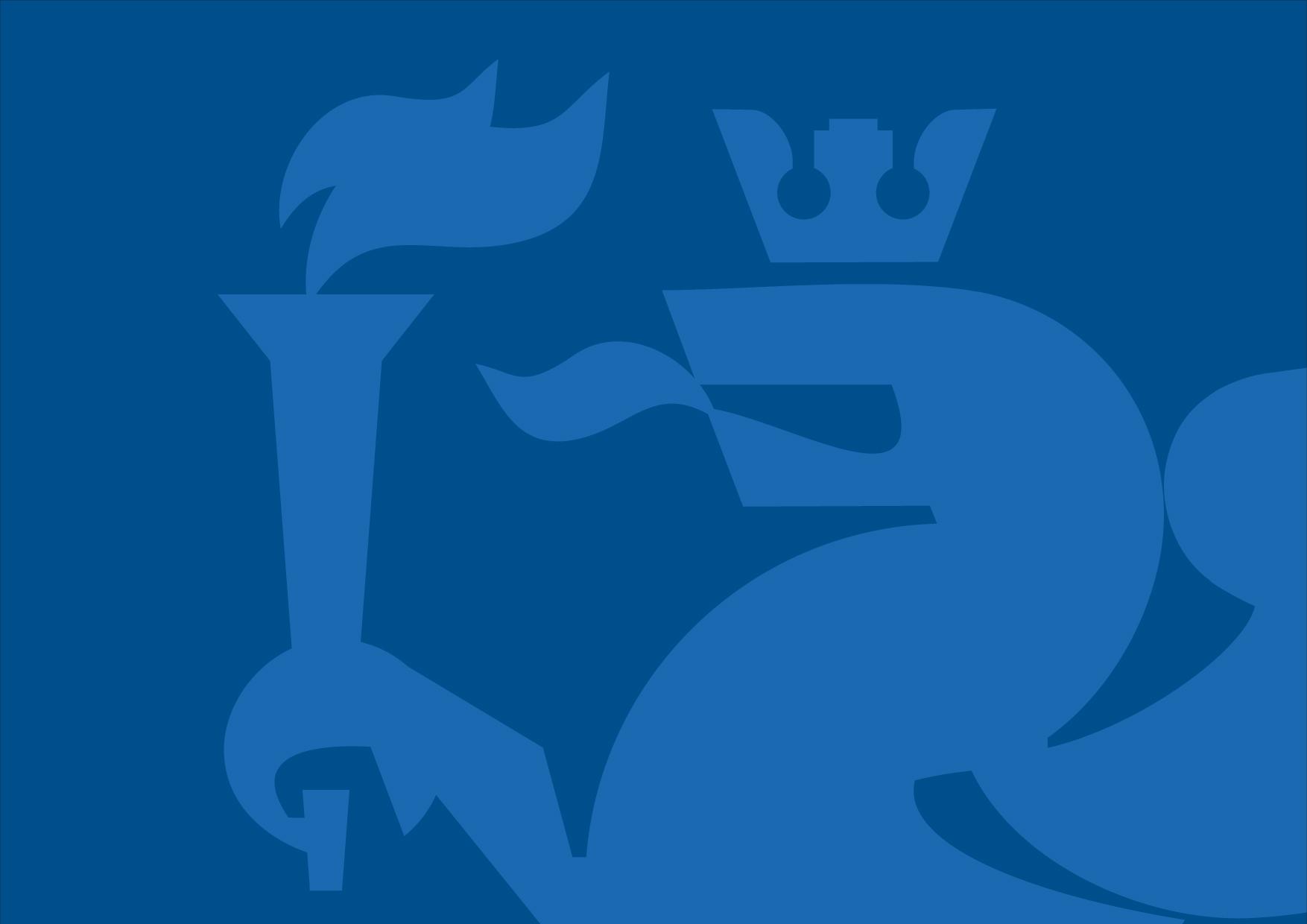 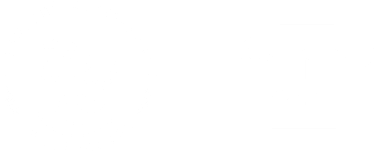 Спасибо за внимание!